Agilent Punchout How To
Request, Retrieve, and Purchase a Quote Through Punchout
September 11, 2014
1
Customer Quote Request and Retrieval
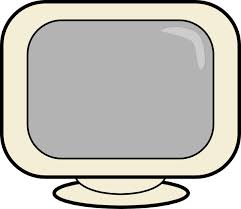 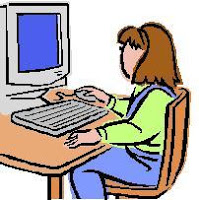 Go to your eProcurement Homepage
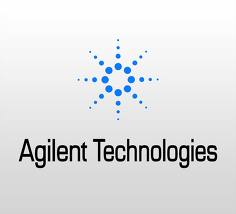 Select Agilent on your eProcurement Homepage
September 11, 2014
2
Select a Product or basket of products
Request A Quote
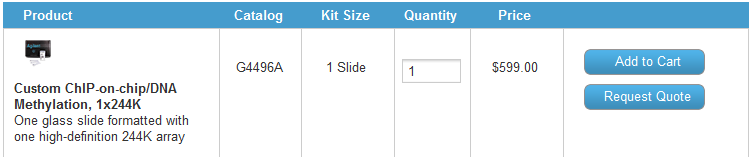 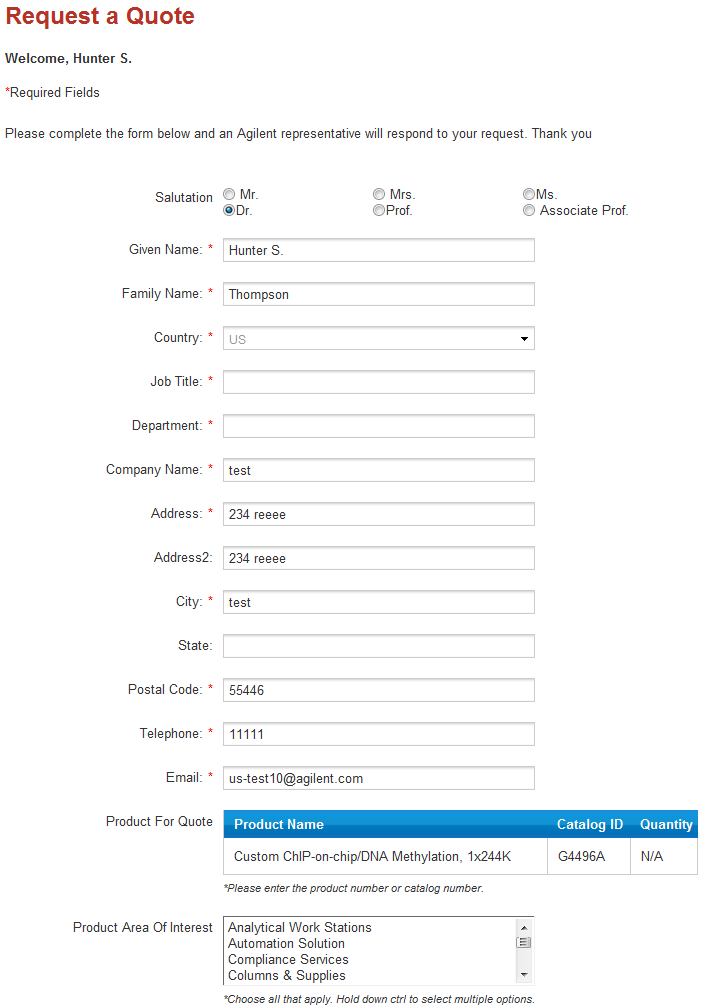 Then Press Request a Quote
Fill out basic contact information and products of interest
September 11, 2014
3
Request A Quote
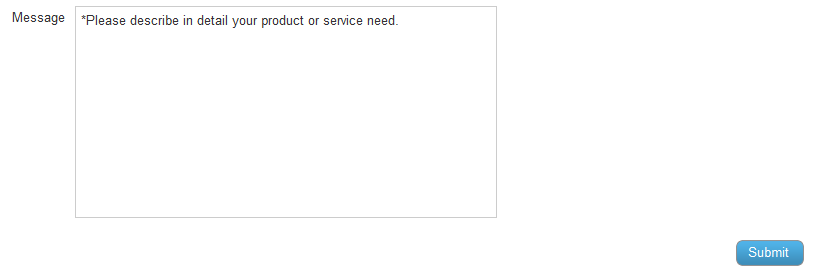 When Complete Press Submit
Once submitted the request will go to your designated Account Manager to be created
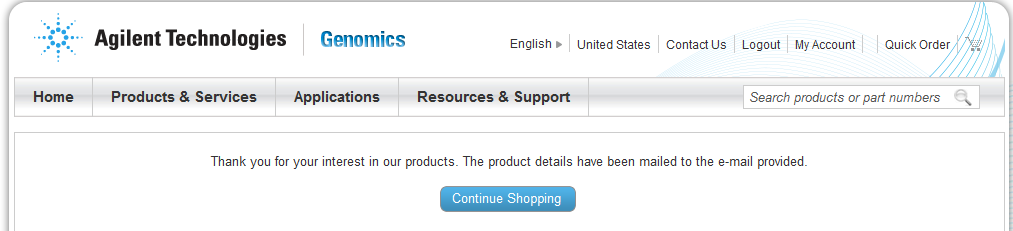 September 11, 2014
4
This is the Landing Page you will come to
Customer Quote Retrieval
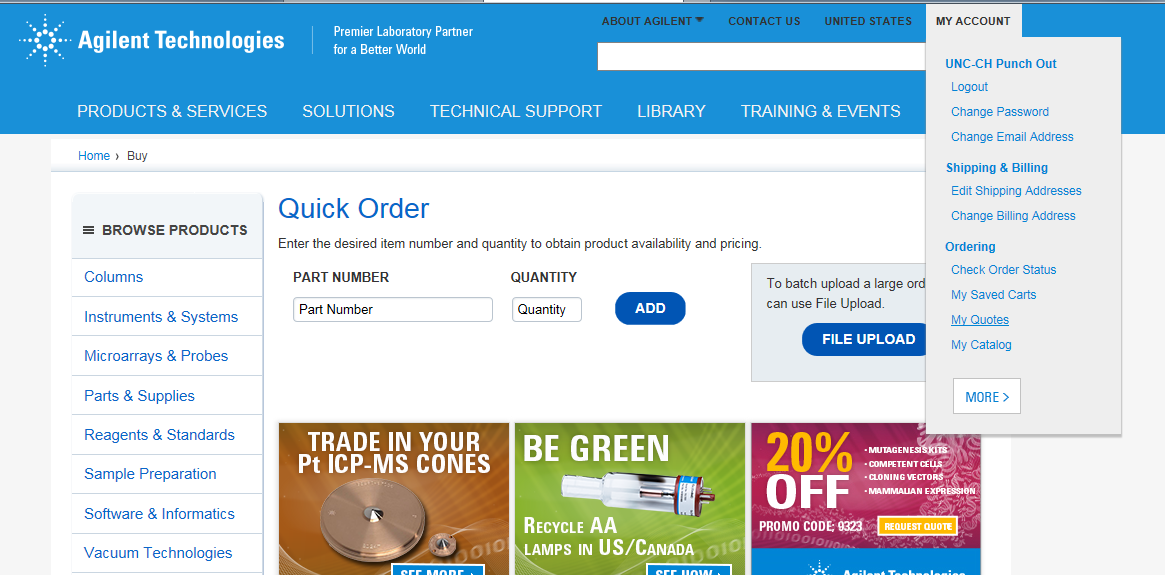 Go to “My Account”
Then go to “My Quotes”
September 11, 2014
5
They can then search by Quote number
Customer Quote Retrieval
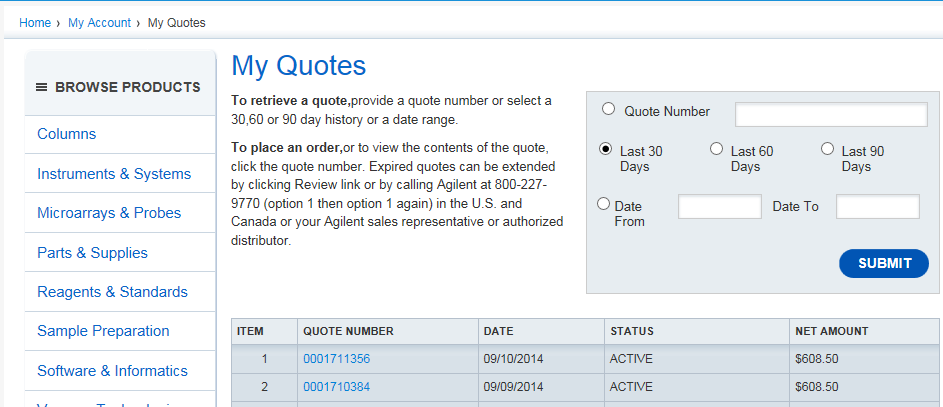 They will then select the Quote
September 11, 2014
6
Customer Quote Retrieval
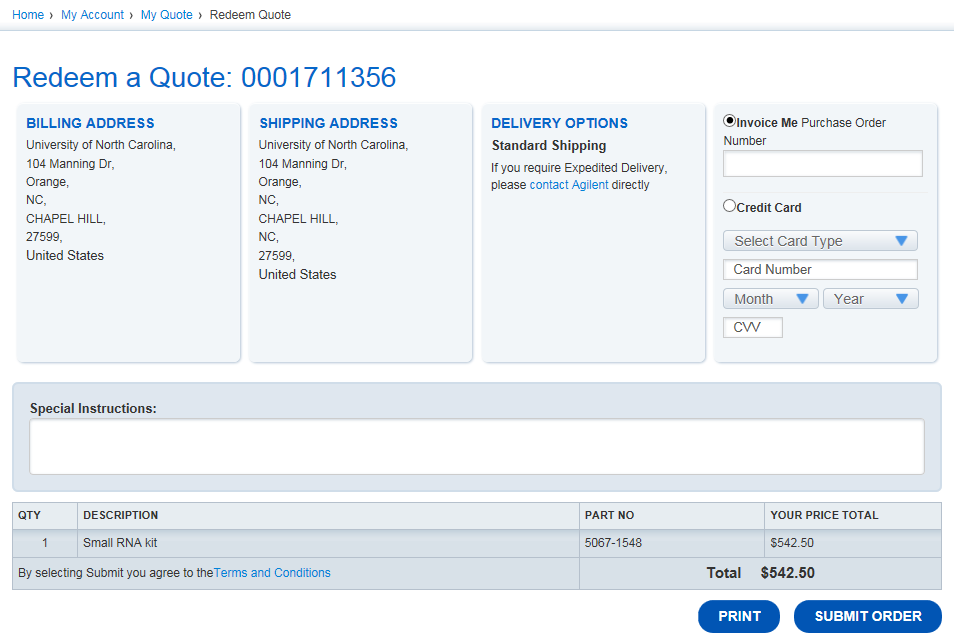 They will then transfer the cart to their system to complete the purchase
September 11, 2014
7